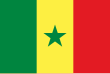 Le Senegal
De Liv
Sommaire
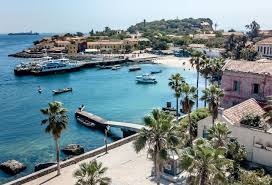 Ou est le senegal ?
Plats favoris
Danses
Animaux
Ma famille
Quiz
Ou est le Senegal ?
Le Sénégal est un pays d’Afrique qui s’étend sur 196.722km2.
A sa gauche : l’océan atlantique.
On y parle le français et le Wolof.
C’est un pays connu pour son sourire et la gentillesse de ses habitants.
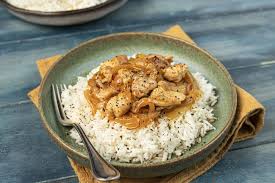 Poulet yassa
Il y a le poulet yassa, un plat où quand on rentre dans le pays, si on ne connait pas ça, on nest pas un vrai senegalais. C’est un plat à base de riz et de citron, avec du poulet et une sauce aux oignons, un vrai delice .
Plats favoris
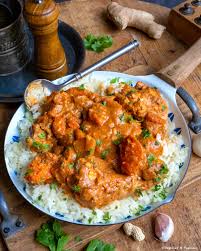 Il y a aussi le mafé. C’est un plat avec du riz, des légumes comme des carottes, du manioc et du beurre de cacahuette.
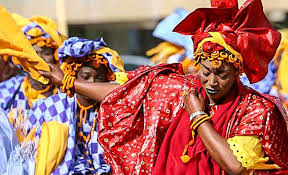 Les danses
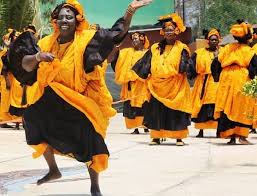 Au senegal on saute beaucoup quand on danse. Dans la musique senegalaise il y a beaucoup de tamboures et de rythme .
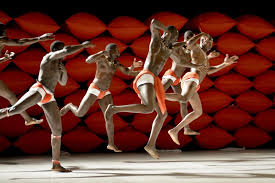 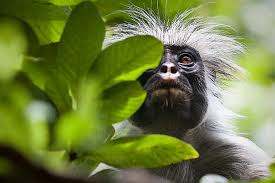 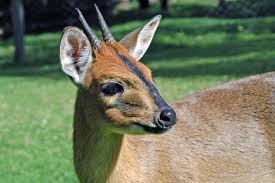 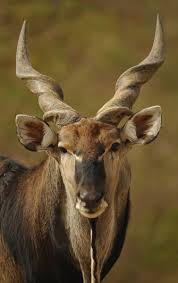 Les animaux
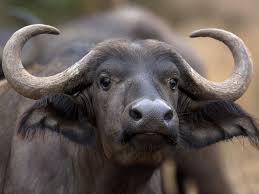 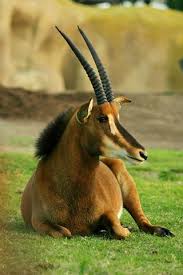 80 espèces de mammifères, dont : buffle (11 000), hippotrague (6 000), élan de Derby (400 ?), éléphant (- de 50), lion (120?), panthère (rare), lycaon (rare), chimpanzé (150 ?), colobe bai, hippopotame (1 000), cobe de fassa (3 300), sylvicarpe de Grimm (2 000), etc.
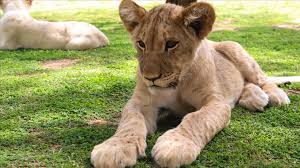 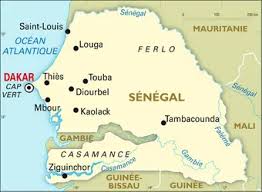 Ma famille
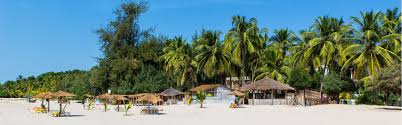 Ma famille vient de la Casamance (region du sud pleine de nature et de plages incroyables – une zone sauvage) et Dakar (une ville avec 3 millions et 900 mille personnes).
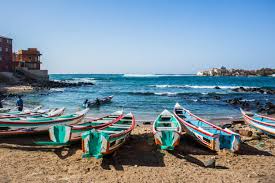 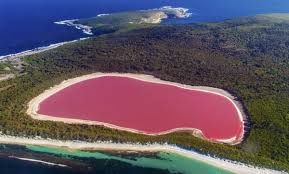 Ces eaux sont salées et ont une teinte rose en raison de la présence d'une algue microscopique.
Ce lac est très connu pour sa beauté et sa particularité.
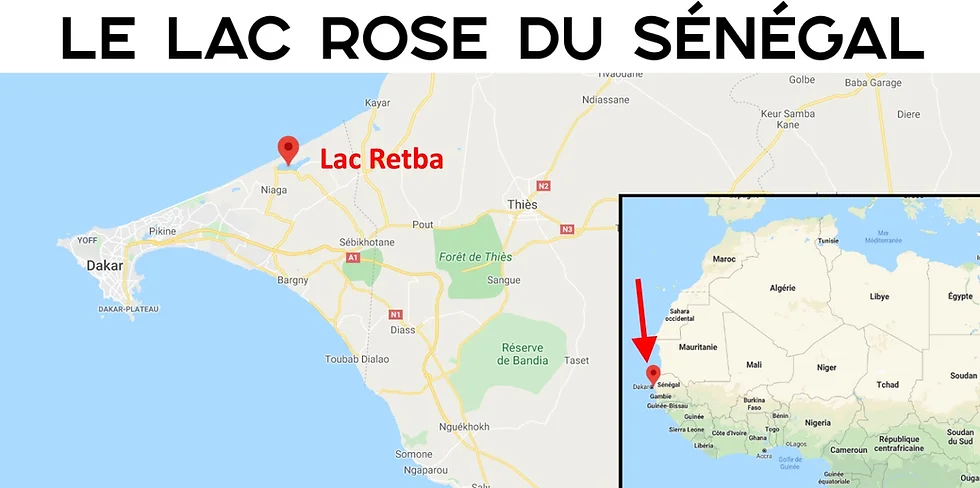 QUIZ
Quel type d’animal trouve t on au Sénégal ? 
Comment danse t on au Sénégal ? Montre moi ! 
Quel serait ton plat favori sénégalais ? 
De quel couleur est le lac si spécial ? 
Quelle langue parle t on au Sénégal ?
Comment s’appelle la région du sud du Sénégal ?
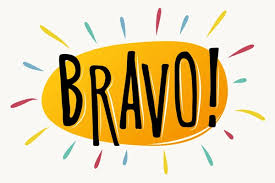 Voyez vous les fautes… ?
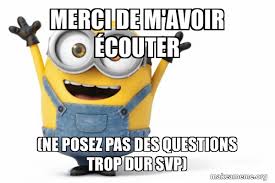